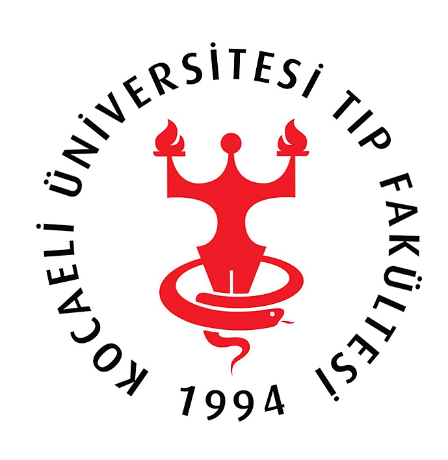 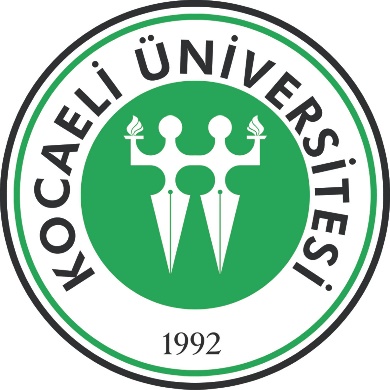 10. MEZUNİYET ÖNCESİ TIP EĞİTİMİ ÇALIŞTAYI 2016-2017TIP EĞİTİMİ ÖĞRENCİ KOMİSYONUDÖNEM 3 Ömer Tayyip Özen
1
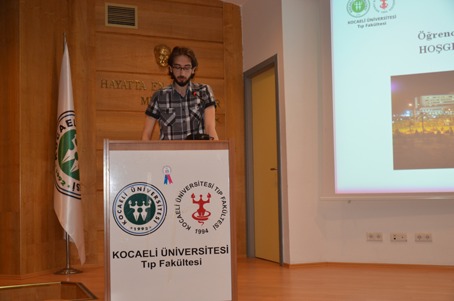 2
Dönem 3 Ders Kurulları
1. Kurul: Hastalıkların Biyolojik Temelleri
2. Kurul: Dolaşım ve Solunum Sistemi Hastalıkları
3. Kurul: Sindirim ve Hematopoetik Sistem Hastalıkları
4. Kurul: Üriner Sistem Hastalıkları
5. Kurul: Endokrin ve Üreme Sistemleri
6. Kurul: Sinir Sistemi ve Psikiyatri
7. Kurul: Kas ve İskelet Sistemleri
8. Kurul: Toplum Sağlığı ve Etik
3
Google Takvim
Hocalarımız da Google takvim kullanmalı

Son derece kullanışlı
4
Derse gelmeme sebepleri
Hocalarımızın kongre tarihlerinin ders programlarıyla uyuşmaması
Ders saatlerinin hasta muayene ve girişimsel işlemlerle aynı saate denk gelmesi
5
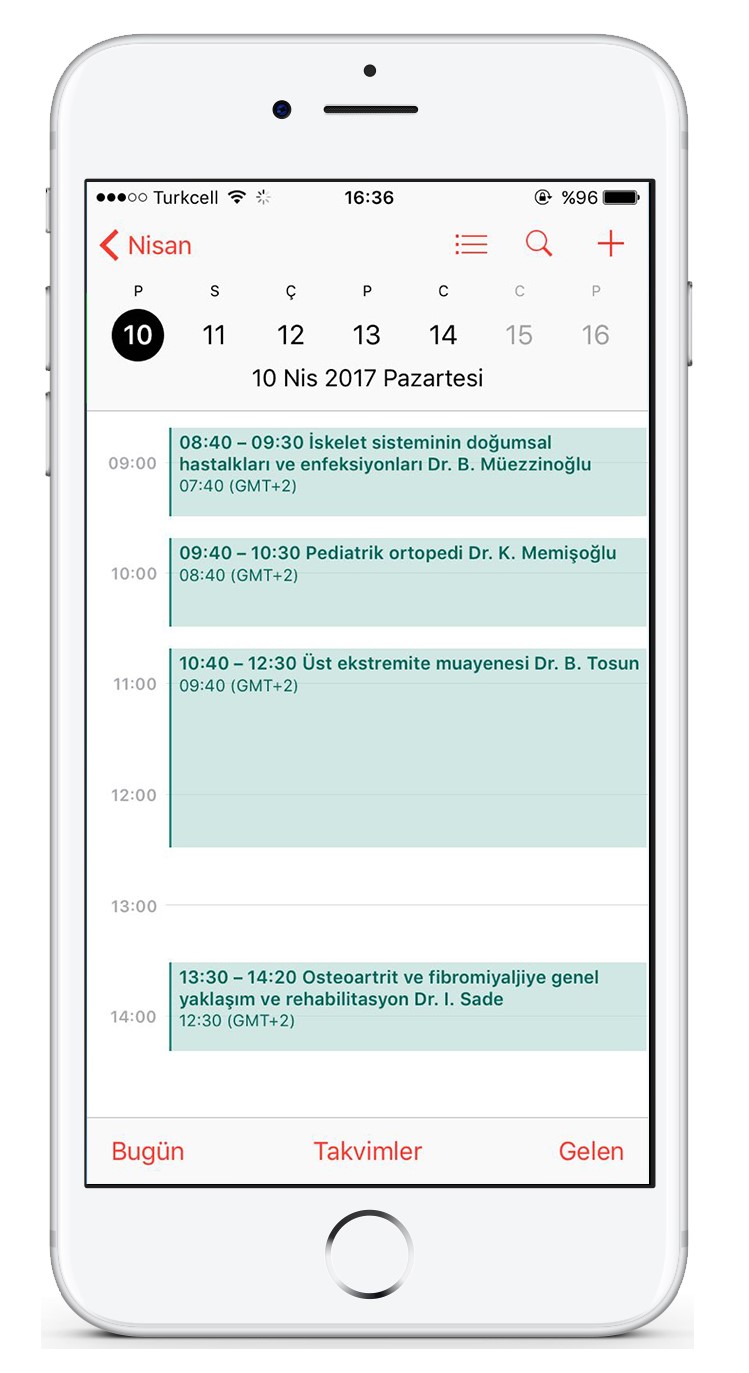 Google Takvim
6
Ders programı ayarlanırken…
Hocalarımıza verilen ders yoğunluğu
Radyoloji
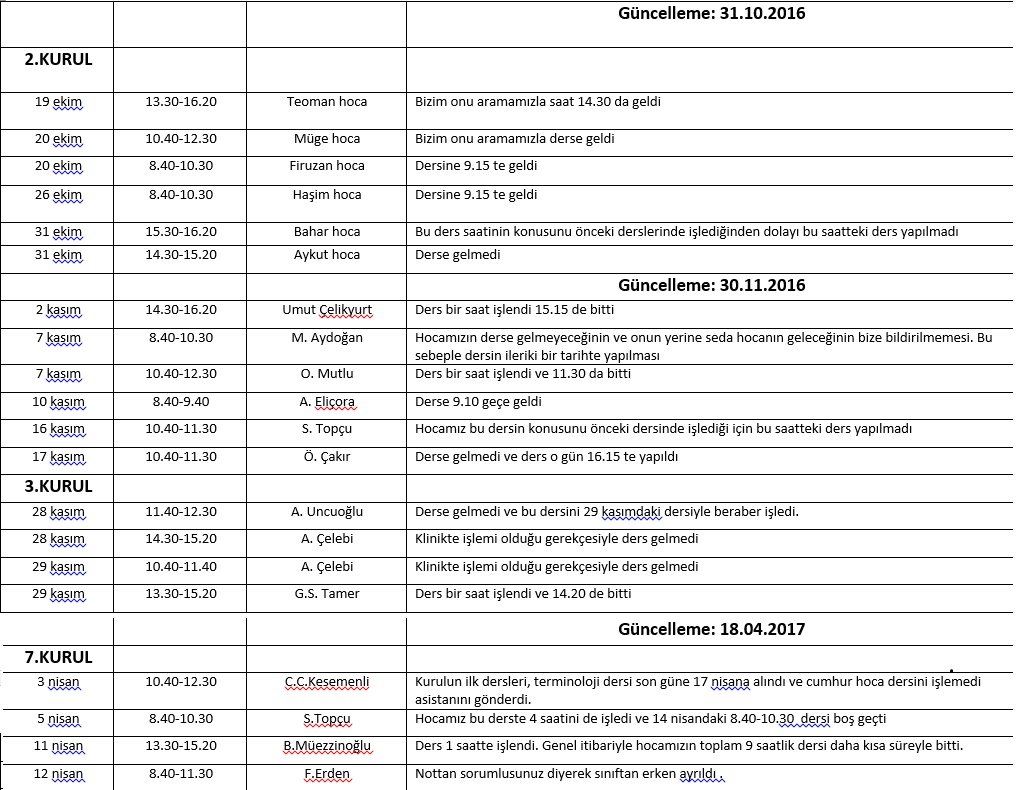 7
Ölçme Değerlendirme
Kurullardaki ders saatleri
Kurul: 92
Kurul: 131
Kurul: 109
Kurul: 64
Kurul: 95
Kurul: 74
Kurul: 55
Kurul: 129
8
3.Sınıfta 12 kurul
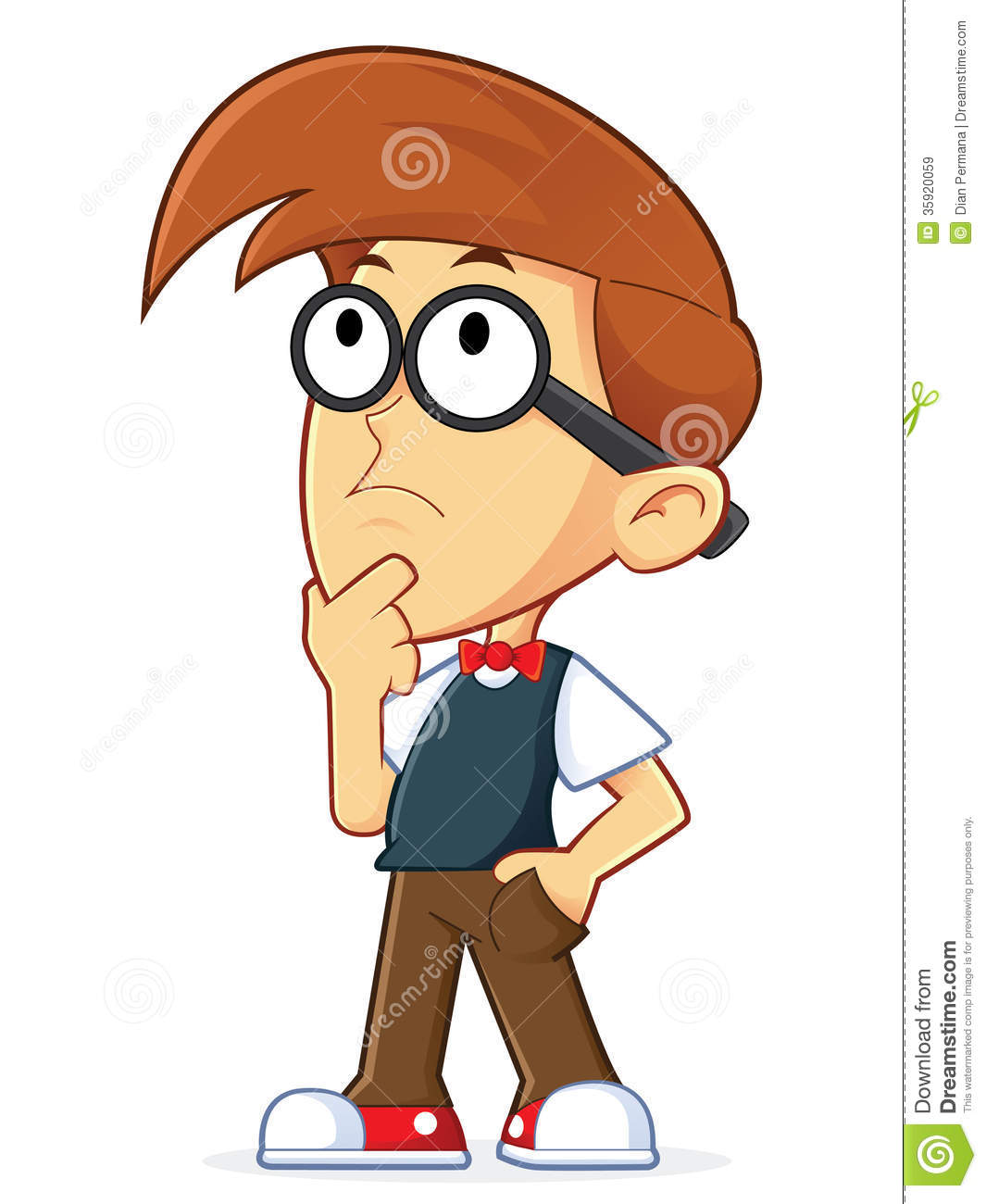 9
Halk Sağlığı
Çevre sağlığı, aşılama, beslenme gibi biz pratisyenken gittiğimiz yerde işimize yarayacak bilgiler kesinlikle kurulda verilmeli.
Geziler
10
Her AD kitapçık(not) oluştursa?
Bir öğrenci bir kitap okur ama bir hoca on kitap
11
Sorular
Hatalı sorular
Pratik sınavlarda adil sorular
12
Soru Barajı
Kurul sınavlarındaki soru sayısı 5 in altında olan dersler ve pratiklere uygulanan barajın gerekliliği düşünülmeli.
13
PDÖ Uygulamaları
PDÖ uygulamaları bizlere araştırmacı bakış açısı kazandırması yönüyle çok fayda sağlıyor.
Gözetmen olarak asistanlar da seçilebilir.
14
TEŞEKKÜRLER
15